Israeli Palestinian Conflict
Movement to re-establish a Jewish state in Palestine
What is Zionism?
Balfour Declaration
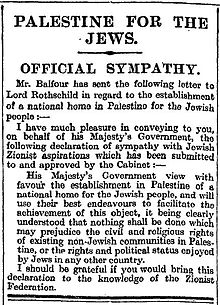 November, 1917: A letter from British foreign secretary 

U.K. favored creating a Jewish state in Palestine
Israel is Reborn
May 14, 1948: United Nations recognized Israel as an official state
Arab-Israeli War
May 15, 1948: Jordan, Egypt, Lebanon, Syria and Iraq declared war on Israel



Fighting focused on Jerusalem
July 27, 1949: Cease Fire
Israel gained 78% of Palestine
Jordan annexed the West Bank
Egypt got the Gaza Strip
Jerusalem was divided between Israel and Jordan
Palestinians were displaced mainly to the West Bank and Gaza Strip—some to Jordan, Lebanon, and Syria
Palestinians Fight Back
Displaced from their homes, Palestinians lived in U.N. refugee camps

Fedayeen: Palestinian terrorist group that fought back against Israel with surprise attacks
PLO: Palestinian Liberation Organization
Al-Fatah: Led by Yasser Arafat, would later join the PLO

Israelis attacked Palestinian refugee camps
1956 War: The Suez Crisis
Egypt nationalized the Suez Canal

Israel, France, and Britain retaliated by attacking Egyptian air bases
Fedayeen attacked them from the Sinai Peninsula 
The cease-fire gave Egypt sovereignty over the canal
Film
Six Day War
USSR backed Syria and Egypt and wrongfully told them that Israel was amassing forces along the Syrian border

Egypt, Syria, Jordan, and Iraq attacked Israel
June 5, 1967, Israel destroyed Egypt’s air force and took:
U.N Resolution 242
U.N. would not recognize areas won through conquest

Israel occupied the newly won land anyway

Palestinian Nationalism in occupied lands transformed into full-blown terrorism (high jacking, taking hostages, bombing targets)
Film
Yom Kippur War
October 6, 1973, Egypt and Syria (with Soviet weapons) attacked Israel

Israel fought back with U.S. weapons

After 18 days, the U.S. and Soviets negotiated a cease-fire for fear of nuclear war
Camp David Accords
1977, Israel began building settlements in “illegally” occupied land

September 1979, Jimmy Carter invited Egyptian President Anwar Sadat and Israeli Prime Minister to Camp David 

Israel agreed to return the Sinai Peninsula to Egypt
Egypt recognized Israel as an official state
Problem with Camp David
Egypt didn’t push to deal with Palestinian territories seized by Israel in the Six Day War

Sadat was assassinated by fundamentalists in 1980
Lebanon’s Civil War
PLO moved to Lebanon and became entangled in their civil war

1982, Israel invaded Lebanon

Arafat and the PLO relocated to Tunisia in North Africa
Israel destroyed two refugee camps

U.N. Peace Keepers went

1983, truck bomb killed 241 American and 58 French Troops

Peace Keepers Left

Israel pulled out

Hezbollah Guerrillas remained in South Lebanon and were supported by Syria and Iran
Film
First Intifada
1982, Israel annexed Golan Heights and gave the settlers citizenship

The West Bank and Gaza remained occupied territories where the settlers had no rights

Bad living conditions
Palestinians revolted against Israeli occupation in West Bank and Gaza
1987, Hamas formed, a religious group whose aim was to create an Islamic State
Oslo Peace Accords
1993, Bill Clinton had Israeli Prime Minister Rabin and PLO Chairman Arafat to Washington D.C. to sign the Declaration of Principles:

Palestine and Israel recognized each other as states
Israel agreed to leave occupied territories
Arafat returned from Tunisia and established a government, the Palestinian Authority (PA)
Jericho in the West Bank and the Gaza Strip would be ruled by the PA
Violence Resumes
1994, an Israeli settler killed 29 Palestinians praying in a mosque 
Hamas retaliated with bombings
2nd Intifada Begins
1995, Israeli extremist assassinated Prime Minister Rabin as he was trying to make peace with Syria


2000, Palestinian suicide bombings began in earnest
Is There Hope?
FILM
Heart of Jenin

Israeli soldiers kill a Palestinian boy in the West Bank 

The boys parents could have chosen revenge, but instead they chose life

They donated their son’s organs to children throughout Israel

This is the story of the boy’s father going to visit the children who received his son’s organs